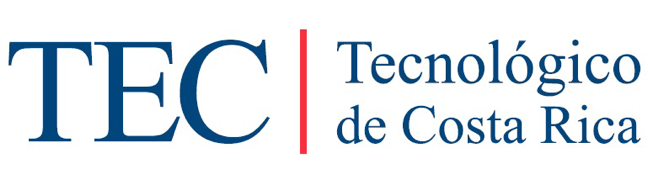 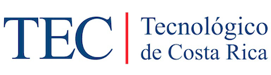 METODOLOGÍA DE LA INVESTIGACIÓN 

EL INICIO DEL PROCESO DE LA 
INVESTIGACIÓN CUALITATIVA
 

Dr. Alan Henderson García
Recomendación
Esta presentación puede verla en modo de “presentación”, para aprovechar las animaciones agregadas, las cuales pretenden hacer su estudio más dinámico y a la vez facilitar la comprensión de la materia.
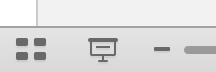 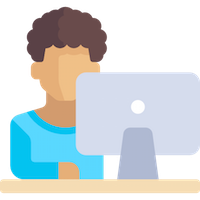 ¿Sobre qué aprenderás en esta sesión?
Cuándo se utiliza la investigación cualitativa.
Sugerencias para plantear el propósito.
Justificación del estudio.
Características diferenciadoras del planteamiento cualitativo.
Elementos de la investigación cualitativa.
Modelo para el planteamiento del problema CUALI.
Uso y extensión de la literatura.
El papel de las hipótesis en la investigación. cuali.
El ingreso en el ambiente
Las notas de campo (bitácora)
Clases de anotaciones
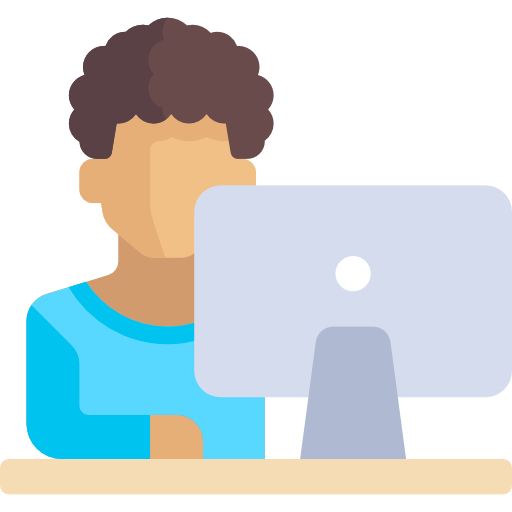 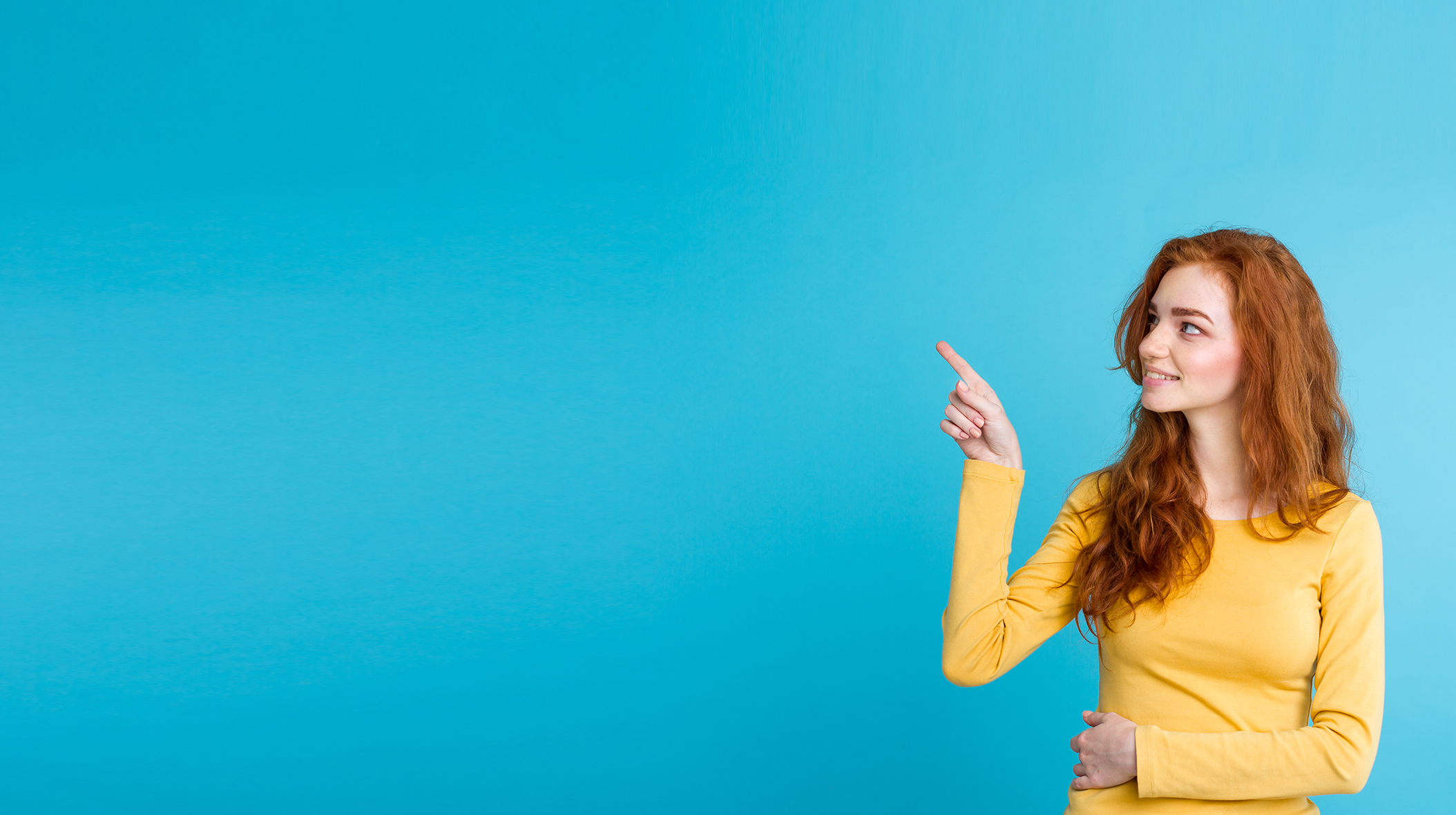 La investigación cualitativa se enfoca a comprender 
y profundizar los fenómenos, explorándolos desde la perspectiva 
de los participantes 
en un ambiente natural y 
en relación con el contexto.
[Speaker Notes: Créditos: Created by Benzoix - Freepik.com]
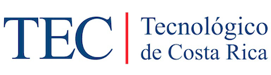 ¿Cuándo se utiliza?
Cuando se busca comprender la perspectiva de los participantes acerca de los fenómenos que los rodean.
Cuando se busca profundizar en sus experiencias, perspectivas, opiniones y significados: la forma en que los participantes perciben subjetivamente su realidad.
Cuando el tema de estudio ha sido poco explorado, o no se ha hecho investigación al respecto en algún grupo social específico.
Curso: Metodología de la Investigación
Profesor: Dr. Alan Henderson García
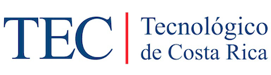 Sugerencias al plantear el propósito
Curso: Metodología de la Investigación
Profesor: Dr. Alan Henderson García
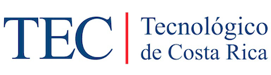 Justificación del estudio
En la justificación se pueden incluir datos cuantitativos para dimensionar el problema de estudio, aunque el abordaje sea cualitativo
Conveniencia
Relevancia social
Implicaciones prácticas
Valor teórico
Utilidad metodológica
Viabilidad: tiempo, recursos y habilidades
Deficiencias en el conocimiento de problema
Curso: Metodología de la Investigación
Profesor: Dr. Alan Henderson García
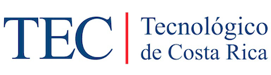 Algunas características diferenciadoras del planteamiento cualitativo
Abiertos y expansivos: paulatinamente se van enfocando en conceptos relevantes de acuerdo con la evolución del estudio
No direccionados en su inicio
Fundamentados en la experiencia e intuición
Se aplican a un menor número de casos
Se orientan a aprender de experiencias y puntos de vista de los individuos, valorar procesos y generar teorías fundamentadas en las perspectivas de los participantes
Sus resultados no intentan generalizarse a poblaciones más amplias
Curso: Metodología de la Investigación
Profesor: Dr. Alan Henderson García
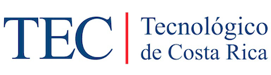 Elementos de la Investigación cualitativa
Es conducida primordialmente en los ambientes naturales de los participantes. 
Las variables no son controladas ni manipuladas (incluso no definimos variables, sino conceptos generales como “emociones”, “vivencias” y “mecanismos de confrontación”).
Los significados serán extraídos de los participantes.
Los datos no se reducirán a valores numéricos.
Curso: Metodología de la Investigación
Profesor: Dr. Alan Henderson García
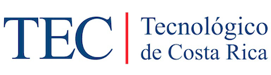 Modelo para el planteamiento de problemas CUALI
Elegir verbos que sinteticen nuestra intención fundamental: explorar, entender, identificar, diferenciar, profundizar, encontrar, generar, comprender, examinar, etc.
Especificar casos, participantes, eventos, etc.
Determinar el ambiente, contexto o lugar potencial del estudio.
OJO
El punto de partida de una indagación cualitativa es la presencia del investigador en el contexto, donde comienza su inducción.
Curso: Metodología de la Investigación
Profesor: Dr. Alan Henderson García
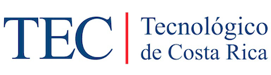 Uso y extensión de la literatura
Curso: Metodología de la Investigación
Profesor: Dr. Alan Henderson García
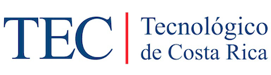 El papel de las hipótesis en la inv. cuali.
En raras ocasiones se establecen antes de ingresar en el ambiente o contexto y comenzar la recolección de datos.
Durante el proceso el investigador va generando hipótesis de trabajo. 
Pueden ser uno de los resultados del estudio.
Se modifican sobre la base de los razonamientos del investigador.
No se prueban estadísticamente.
Las hipótesis de trabajo son generales o amplias, emergentes, flexibles y contextuales y se afinan conforme avanza la investigación.
Curso: Metodología de la Investigación
Profesor: Dr. Alan Henderson García
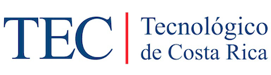 El ingreso en el ambiente
» Dimensiones esenciales: conveniencia y accesibilidad.

» Recomendaciones para un mejor acceso al ambiente:
Desarrollar relaciones
Elaborar una historia sobre la investigación
No intentar imitar a los participantes, supuestamente para ganar empatía
Planear el ingreso al ambiente
No elevar las expectativas de los participantes
No engañar bajo ninguna circunstancia
Curso: Metodología de la Investigación
Profesor: Dr. Alan Henderson García
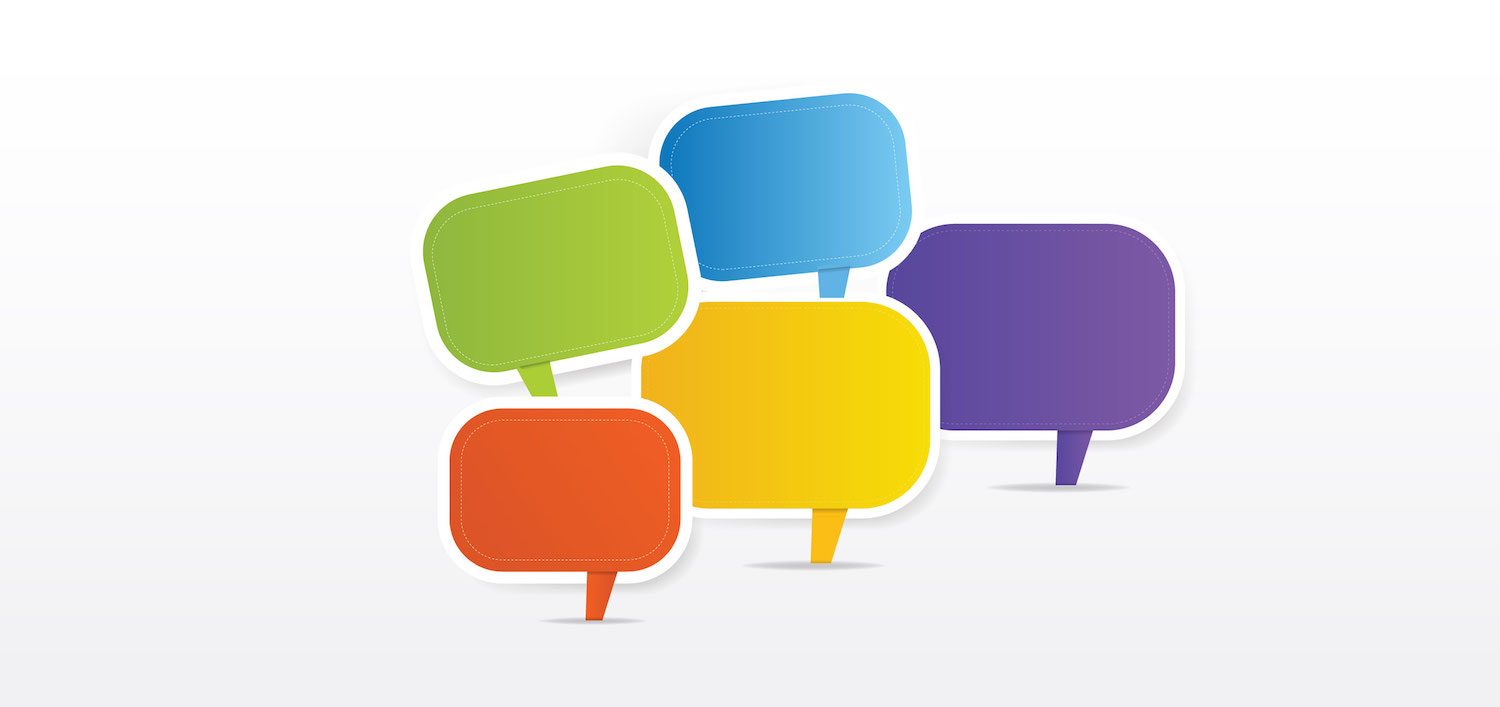 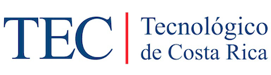 Las notas de campo (bitácora)
Utilizar oraciones completas para evitar confusiones posteriores.
Incluir nuestras propias palabras, sentimientos y conductas.
Transcribir las notas         en computadora, a la brevedad posible                 y respaldar las transcripciones en          otro medio (CD,   memoria USB, etc.).
Registrar tiempos (fechas y horas) y lugares a los que se hace referencia, o anotar la fuente bibliográfica.
Si se refieren   a un evento, anotar su duración.
Curso: Metodología de la Investigación
Profesor: Dr. Alan Henderson García
[Speaker Notes: Created by New7ducks - Freepik.com]
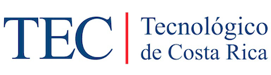 Clases de anotaciones 1de2
#1 Anotaciones de la observación directa 
Descripciones de lo que estamos viendo, escuchando, olfateando y palpando del contexto y de los casos o participantes observados. 
Regularmente van ordenadas de manera cronológica. 
Nos permitirán contar con una narración de los hechos ocurridos (qué, quién, cómo, cuándo y dónde).
#2 Anotaciones interpretativas 
Comentarios sobre los hechos, es decir, nuestras interpretaciones de lo que estamos percibiendo (sobre significados, emociones, reacciones, interacciones de los participantes).
Curso: Metodología de la Investigación
Profesor: Dr. Alan Henderson García
[Speaker Notes: Created by New7ducks - Freepik.com]
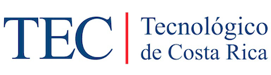 Clases de anotaciones 2de2
#3 Anotaciones temáticas 
Ideas, hipótesis, preguntas de investigación, especulaciones vinculadas con la teoría, conclusiones preliminares y descubrimientos que, a nuestro juicio, vayan arrojando las observaciones.
#5 Anotaciones de la reactividad de los participantes 
Cambios inducidos por el investigador, problemas en el campo y situaciones inesperadas.
#4 Anotaciones personales 
Del aprendizaje, los sentimientos, las sensaciones del propio observador o investigador.
Curso: Metodología de la Investigación
Profesor: Dr. Alan Henderson García
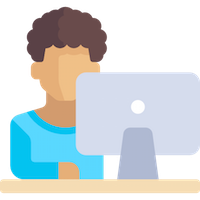 ¿Qué aprendiste en esta sesión?
3 casos en los que se utiliza la investigación cualitativa.
5 sugerencias para plantear el propósito.
7 razones que pueden justificar un estudio.
6 características diferenciadoras del planteamiento cualitativo.
4 elementos de la investigación cualitativa.
3 pasos del modelo para el planteamiento del problema CUALI.
Uso y extensión de la literatura en la investigación cuanti. y cuali. y la diferencia.
6 aspectos del papel de las hipótesis en la investigación cuali.
Dimensiones y recomendaciones del ingreso en el ambiente.
5 consejos sobre las notas de campo (bitácora).
5 clases de anotaciones.
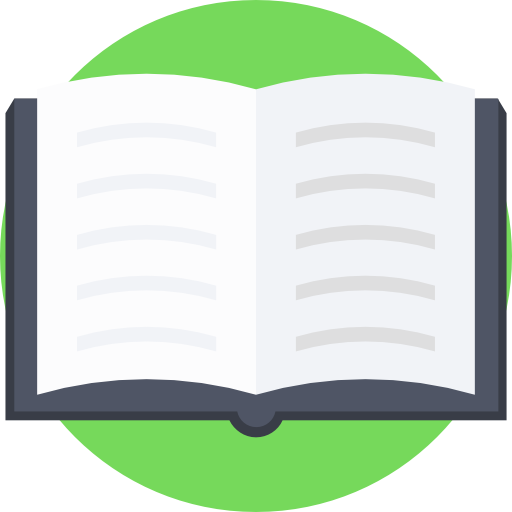 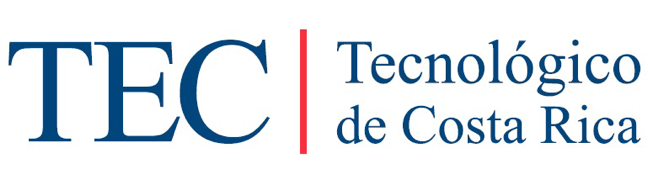